Rational Numbers~Multiplying Rational Numbers
Multiplying Rational NumbersRemember…
…Multiplication
is repeated addition!
“Three times four”
or
“Three groups of four”
+
+
=
3(4)
4
4
4
12 square units
=
=
+
+
Multiplying Rational Numbers
To multiply rational numbers.
The rules for multiplying numbers are different from adding and subtracting numbers.

You need to keep the rules for adding and subtracting numbers in your head.

Keep those rules separate from the multiplying numbers rules we are about to discuss.

Remember multiplying numbers is actually a quick way of adding numbers by grouping them.
Multiplying Rational Numbers
The product of two numbers having the same sign is positive.
The product of two numbers having different signs in negative.
The short-and-sweet is that multiplying rational numbers is just the same as all the multiplying you have done before.

The only new additions to the rules-of-old are the following:

1. A positive times a positive is a positive.

3. A negative times a negative is a positive.
3. A positive times a negative is a negative.

4. A negative times a positive is a negative
Multiplying Rational Numbers
RULES:
Multiplying Rational Numbers
RULES:

1)  When multiplying integers with the same signs, the answer will be
Multiplying Rational Numbers
RULES:

1)  When multiplying integers with the same signs, the answer will be positive.
Multiplying Rational Numbers
RULES:

1)  When multiplying integers with the same signs, the answer will be positive.

2)  When multiplying integers with different signs, the answer will be
Multiplying Rational Numbers
RULES:

1)  When multiplying integers with the same signs, the answer will be positive.

2)  When multiplying integers with different signs, the answer will be negative.
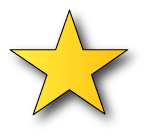 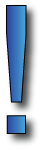 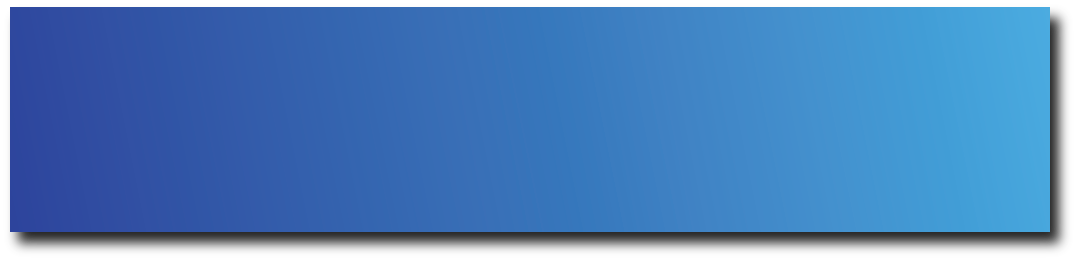 Rules for Multiplying Rational Numbers:
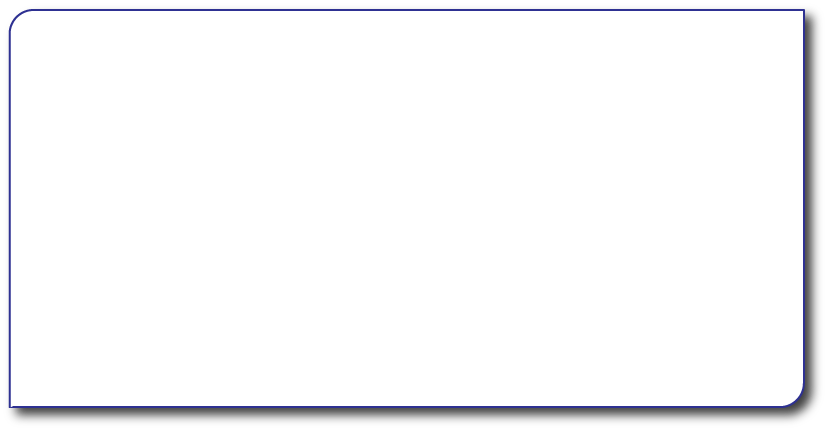 Multiplying two integers with the same signs:
Positive  x  positive  =  positive
+
+
+
=
x
Negative x negative = positive
-
-
+
x
=
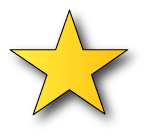 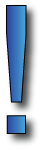 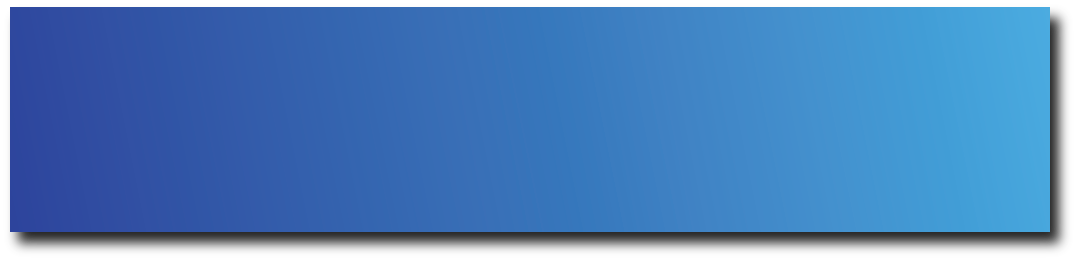 Rules for Multiplying Rational Numbers:
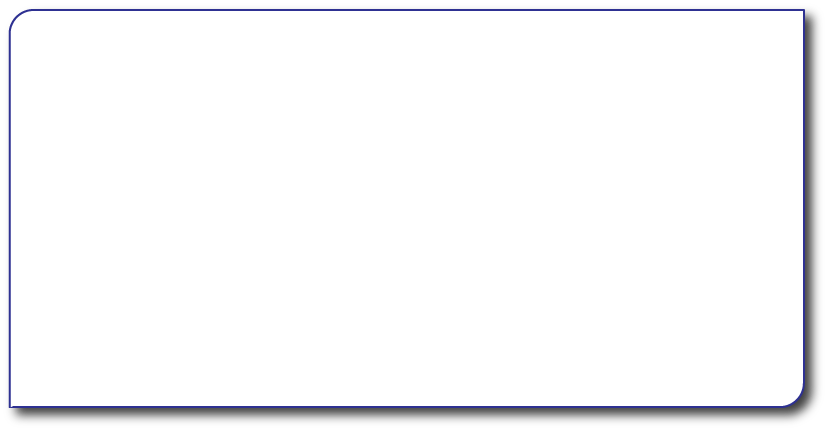 Multiplying two integers with the different signs:
Positive  x  negative  =  negative
-
+
-
=
x
Negative x positive = negative
-
-
+
x
=
Multiplying Rational Numbers
EXAMPLE:  Find each product.

a.  (-9.8)4				b.
Negative times positive yields negative.
All that is left is to multiply 9.8 by 4 and put a negative sign on the result.
Negative times negative yields a positive.
Multiply the numbers.
Reduce.
(9.8)4 = 39.2
-39.2
EXAMPLE:  Find each product.

a. 					b.  (-1.4)7
What does it mean? Let’s write them out:
Take away 5 groups of +2.
1)  -5(2) =
Add 3 groups of -2.
2)  3(-2) =
Take away 5 groups of -4.
3)  -5(-4) =
Take away 8 groups of +1.
4)  -8(1) =
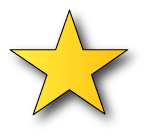 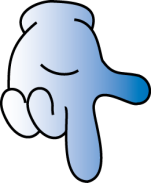 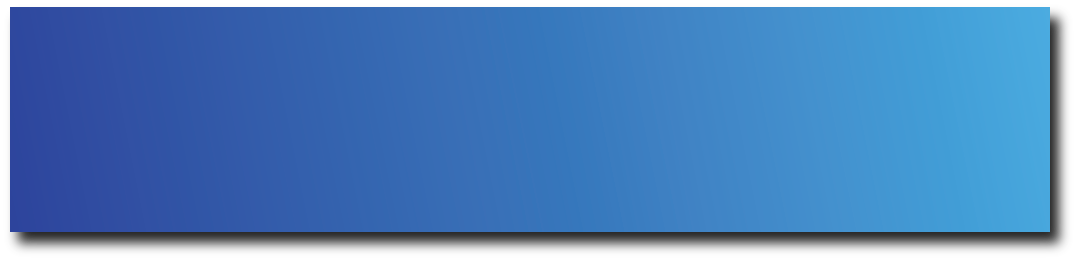 Try It.
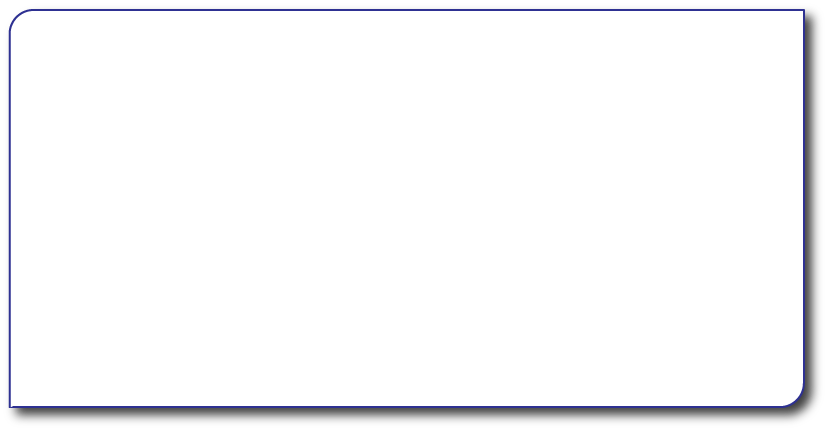 Find the product of each rational number: Remember the rules for multiplying rational numbers.
- 5  x  (-4) =
- 5  x  4 =
6  x  (-7) =
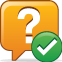 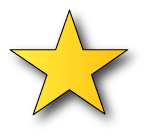 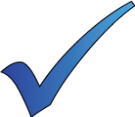 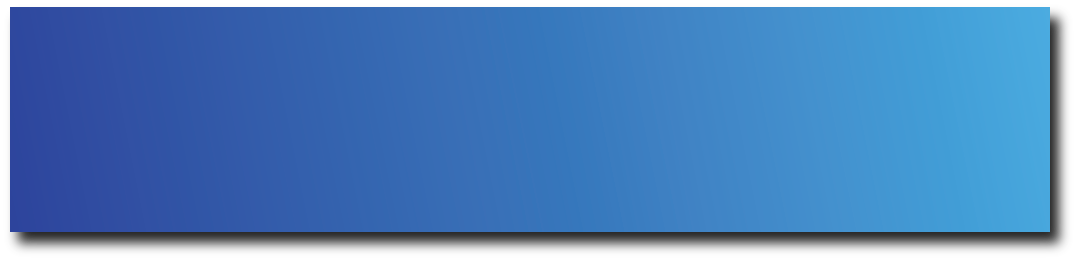 Try It.
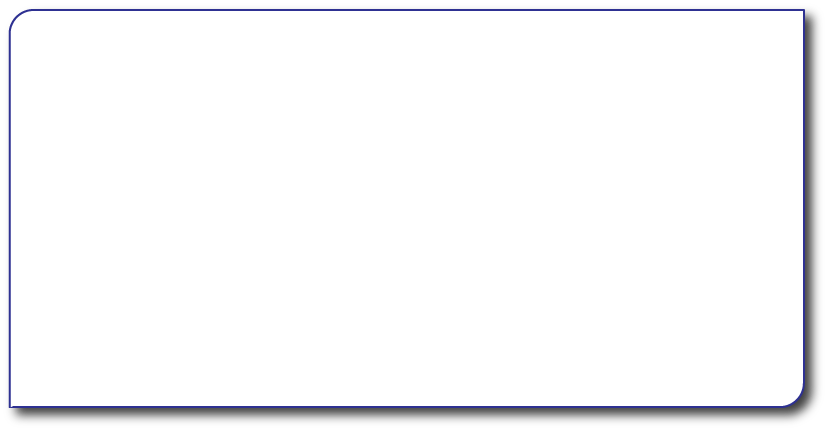 - 5  x  (-4) = 20
-
-
+
- 5  x  4 = -20
-
-
+
6  x  (-7) = -42
-
-
+
Multiplying Rational Numbers
Multiplying Rational Numbers
Multiplying Rational Numbers
To prove that the product of a negative number and a positive number is negative, write the problem as repeated addition.
4(-10) =


2(-6) =	

4(-3) =

7(-2) =

21(-1) =
(-10) + (-10) + (-10) + (-10) = -40
(-6) + (-6)  = -12
(-3) + (-3) + (-3) + (-3) = -12
(-2) + (-2) + (-2) + (-2) + (-2) + (-2) + (-2) = -14
(-1) + (-1) + (-1) + (-1) + (-1) + (-1) + (-1) + (-1) + (-1) +    (-1) + (-1) + (-1) + (-1) + (-1) + (-1) + (-1) + (-1) + (-1) +    (-1) + (-1) + (-1)  = -21
Multiplying Rational Numbers
Example 

Solve r = -8(-9)

r = -8(-9) 	The two factors have the same sign.
Multiplying Rational Numbers
Example 

Solve r = -8(-9)

r = -8(-9) 	The two factors have the same sign.

r = 72		The product is positive.
Multiplying Rational Numbers
When we have a negative number such as -4, one can think of this as “the opposite of” +4. So when we have a multiplication problem such as -4 X 5, we can think of it as “the opposite of” 4 X 5. 4 X 5 is 20. What is the opposite of 20? Our answer would be negative 20.
-(4 X 5)
-(4 X -(5))

   -(-(20))

       20
Multiplying Rational Numbers
Example 

Solve q = -2(-3)(-11)

q = -2(-3)(-11)		There are three negative factors.

q = -2(-3)(-11)		Three is odd.
Multiplying Rational Numbers
Example 

Solve q = -2(-3)(-11)

q = -2(-3)(-11)		There are three negative factors.

q = -2(-3)(-11)		Three is odd. 

q = -2(33)

q = -66			 The product will be negative.
Multiplying Rational Numbers
EXAMPLE:  Simplify each expression.
a.  (2b)(-3a)				b.  3x(-3y) + (-6x)(-2y)
First term will be negative; second positive.
Multiply the numbers in both terms.
Positive times negative yields a negative.

Multiplying with letters, so letter configuration will change.

Multiply the numbers.
3 * 3 = 9	and	6 * 2 = 12
Now handle the changes in letter configurations.
2 * 3 = 6
a’s and b’s form new letter configuration:  ab
So, the answer - keeping the sign in mind - is:
x * y = xy	and	x * y = xy
Bring it all together.
Combine like terms.
-6ab
-9xy + 12xy
= 3xy
EXAMPLE:  Simplify each expression.
a.  (-2a)(3b) + (4a)(-6b)		b.  (5x)(-3y) + (-7x)(4y)
Multiplying Rational Numbers
EXAMPLE:  Find
Handle the first pair.
We now have:
Handle the first pair.
No reduction is needed.
We now have:
Handle the first pair.
No reduction is needed.
We now have:
Finally the answer!
Student Activity
You will now receive a worksheet. Turn the worksheet in when completed.
Do Not Disturb			Work In Progress
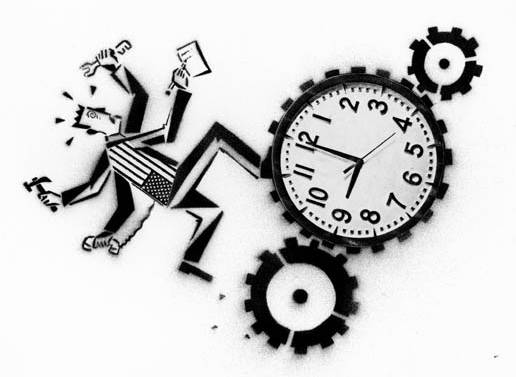